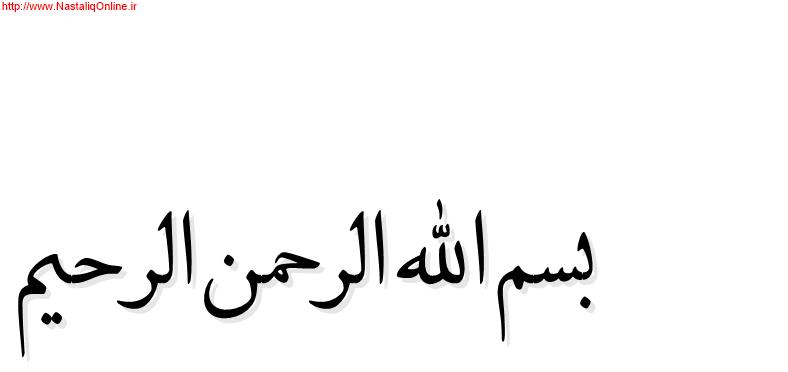 الحمدلله رب العالمین ...
« تفکر پرسشی »
پرسش چیست؟
ابراز تعریف شده و مشخص یک   « نیاز»   که در قالب استفهامی ارائه می گردد.
سوال کننده
سوال شونده
غرض سوال
محور سوال
صورت و قالب سوال
قوه مدیریت کننده عناصر ساختار وجودی جهت ایجاد تعامل هدفمند و هماهنگ میان آنها
جلب   توجه
عناصر پرسش
پرسش
انواع پرسش بر مبنای غرض
سوال با هدف، برطرف شدن نیازی از نیازهای سوال شونده
سوال با هدف رسیدن نفع و فایده ای برای سوال کننده
استفهام غیرحقیقی
استفهام حقیقی
توجه، مقدم بر پرسش
پرسش، مقدم بر توجه
پرسش های القایی
پرسش های ادراکی
مهمترین عامل به نتیجه رسیدن پرسش
آداب پرسش
درنظر نگرفتن موقعیت ظاهری در انتخاب سوال شونده
ضرورت و لزوم اخلاص و پاک سازی نیت
آداب پرسش
انتخاب درست و منطقی سوال شونده
انعطاف و تسلیم بودن در برابر حق
سوال با انگیزه علم و عمل
دریغ نورزیدن از تعلیم علم
توجه به خدا به عنوان مسبب الاسباب
ایجاد شوق و دلبستگی به یادگیری
گفت و شنود مطالب علمی متناسب با استعداد و ظرفیت علمی
حسن خلق و فروتنی
عفت نفس و علو همت
کوشش در ساده سازی سوالات و پرهیز از زیاده گویی
مراعات حقوق یکدیگر
ضابطه مندی در سوالات و پاسخ ها
مداومت و خستگی ناپذیری
گفت و شنود در موارد تخصص و ارجاع به متخصصین
خودداری از جدال و ستیزه جویی
و ...
محورهای پرسش
مستلزم
شناسایی محورهای اصلی استفاده از پرسش
بررسی نحوه استفاده درست از پرسش
شناسایی سیر نیاز از شناخت تا برطرف شدن
پرسش
نیاز
ابراز
با تبدیل شدن به پرسش
سوق یافتن به سمت برطرف شدن
نقش پرسش در شناخت نیاز
نیاز
نقش پرسش در تبدیل نیاز به مسئله
مسئله
نقش پرسش در شناخت ابعاد مسئله و مسائل
ابعاد مسئله و ارتباط آن با سایر مسائل
محورهای استفاده از پرسش
 (بر اساس سیر نیاز تا برطرف شدن)
نقش پرسش در بدست آوردن علم و باور
علم نسبت به مسئله و مسائل
نقش پرسش در انجام عمل
برطرف شدن نیاز
همه پرسشهای انسان به محورهای پنجگانه فوق محصور می شوند ...
پرسشهای ادراکی
نیاز
مسئله
ابعاد مسئله و ارتباط آن با سایر مسائل
مواجهه با عامل توجه
سوال
علم نسبت مسئله و مسائل
برطرف شدن نیاز
پرسشهای القایی
نیاز
مسئله
ابعاد مسئله و ارتباط آن با سایر مسائل
سوال
ایجاد توجه
علم نسبت مسئله و مسائل
برطرف شدن نیاز
نیاز
تفکر
تحلیل نیاز و تبدیل آن به مسئله
فعال شدن تصورات و فهم ابعاد مسئله و ارتباط آن با سایر مسائل
مسئله
رجوع به گزاره های مربوط به مسئله
ابعاد مسئله و ارتباط آن با سایر مسائل
مواجهه با عامل توجه
سوال
رجوع به معیارها و اصلاح آنها
ایجاد توجه
سوال
فعال شدن آگاهی و مهارت
علم نسبت مسئله و مسائل
عمل
عزم و اراده
صفات و ملکات
برطرف شدن نیاز
عمل و رفتار
بروزات و نتایج
پرسش با محور نیاز
در این مرحله فرد با طرح پرسش باید نیازهای خود را به خوبی شناخته و مورد ارزیابی قرار دهد...
بررسی وجود یا عدم وجود نیاز
بررسی علل غایی
تحلیل و بررسی نیاز
تبدیل نیاز به مسئله
بررسی علل فاعلی
بررسی شکل و صورت نیاز
پرسش با محور تصور ابعاد مسئله
در این مرحله فرد باید با طرح پرسش، بتواند ابعاد مختلف مسئله را به خوبی تعریف نماید...
حواس
تصور ابعاد مسئله
تعریف درست مسئله و شناخت ارتباط آن با مسائل دیگر
مشاهده اجزای مسئله
مشاهده حالات دیگر
پرسش با محور اصلاح تعاریف یک مسئله
در این مرحله فرد باید با طرح پرسش از تعاریف و گزاره های تصدیقی مورد نظرش، آنها را ارزیابی نموده و در صورت لزوم اصلاح نماید...
بررسی تعاریف موجود
بررسی صحت تعاریف
تعریف یک مسئله
شناخت درست مسئله و ارجاع آن به کلیات مربوط به آن مسئله
بررسی صحت تعاریف دیگر
بررسی صحت تصورات آن تعریف
پرسش با محور ارجاع مسئله به معیارها وکلیات
در این مرحله فرد باید با طرح پرسش، بتواند گزاره های کلی و قوانین مربوط به مسئله مورد نظرش را شناخته 
و با ارجاع مسئله مورد نظر به این قوانین، درستی یا نادرستی آن را تعیین نماید ...
تعقل کردن
شناخت قوانین کلی
ارجاع مسئله به معیارها و کلیات
شناخت بایدها و نبایدها
ارجاع تعاریف به قوانین کلی
اولویت بندی میان تعریف
حذف منافع مادی و ایجاد شرایط تعقل
مقایسه میان حقایق و تعاریف مختلف
پرسش با محورعلم نسبت به مسئله
در این مرحله فرد باید با طرح پرسش، بتواند پاسخ لازم نسبت به مسئله را دریافت نموده تا با عمل به آن، موجبات رفع نیازش را فراهم کند.
عدم تبعیت از ظن و گمان
توجه نسبت به علم
علم نسبت به مسئله
کسب علم نسبت به مسئله و فراهم شدن مقدمات عمل
یقین
باید و نباید
پذیرش نسبت به علم (ایمان)
پرسش با محور عزم و اراده
در این مرحله فرد باید با طرح پرسش، بتواند ساختار عزم و اراده برای انجام عمل را اصلاح نماید.
پرهیز از تنبلی و کندی
پرهیز از عجله
عزم و اراده
عمل
برنامه ریزی
صبر و پایداری
پرسش با محورحالات، صفات و ملکات
در این مرحله فرد باید با طرح پرسش، ساختار صفات خود را به تعادل رسانده و اصلاح نماید.
پرهیز از عمل بر اساس حالات
پرهیز از رذایل اخلاقی مرتبط
اصلاح حالات، صفات و ملکات
عمل
شناخت فضایل اخلاقی مرتبط
شناخت صفات متضاد
تعیین حد اعتدال
پرسش با محور انجام عمل برای رفع نیاز
در این مرحله فرد باید با طرح پرسش، شرایط انجام عمل خوب و درست را فراهم کرده، تا به بهترین شکل ممکن نیاز را مرتفع نماید.
انجام دادن عمل
دلیل و علت عمل
جهت عمل
عمل
رفع نیاز
موقعیت انجام عمل
آثار و پیامدهای عمل
مراقبت قبل از عمل (تقوا)
ارزیابی عمل
پرسش با محور توجه نفسانی
در این مرحله فرد با طرح پرسش، توجه را مورد سوال قرار دهد.
اصلاح چرخه رفع نیاز
توجه
پرسش با محور تدبر
در این مرحله فرد باید با طرح پرسش، عنصر تدبر را مورد توجه قرار داده و بدین ترتیب امکان عمل درست و به هنگام را برای تمامی بخشهای ساختار وجودی فراهم آورد.
عاقبت اندیشی
عاقبت سنجی
شناخت نیاز تا رفع آن
تدبر
عاقبت شناسی
عاقبت گرایی
عمل عاقبت گرا
عاقبت نگری
روشهای پرسش
پرسش 
از نظر شکل و قالب
تصوری
تصدیقی
امکان همراهی پرسش های تصوری و تصدیقی
شرح و بیان تصویر موضوع و یا مسئله مورد پرسش، به عنوان جواب مدنظر است.
رابطه و نسبت میان دو موضوع و یا مسئله، مورد پرسش قرار می گیرد.
چنانچه فرد این رابطه را به درستی بشناسد می تواند از این دو قالب در کنار یکدیگر استفاده کرده 
و با استفاده از هر کدام خلاهای پرسش دیگر را برطرف نماید و به مقصود خود برسد.
نحوه استفاده درست از پرسش
تمامی محورهای رفع نیاز، ارتباط تنگاتنگ با هم دارند یعنی بروز نقص در یکی از این محورها نشانه معیوب بودن چرخه است.
ساختار و مراحل مطرح شده برای رفع نیاز، ساختاری دایره ای و مارپیچ است.
بنابراین
جهت استفاده درست و کاربردی از پرسش
در هر موردی باید تمامی محورهای فرد (با تمام بخشهای مربوط به آن محور) مورد پرسش قرار گرفته و نواقص و مشکلات به وجود آمده، در تمامی محورها اصلاح شود.
عزم و اراده
تدبر
اصلاح حالات، صفات و ...
علم نسبت به مسئله
توجه
عمل
توجه
پرهیز از تنبلی و کندی
عاقبت اندیشی
پرهیز از عمل بر اساس حالات
عدم تبعیت از ظن و گمان
عاقبت سنجی
ارجاع مسئله به معیارها
پرهیز از رذایل اخلاقی مرتبط
پرهیز از عجله
تحلیل و بررسی نیاز
توجه نسبت به علم
عاقبت شناسی
انجام دادن عمل
تعریف یک مسئله
تصور ابعاد مسئله
شناخت فضایل اخلاقی مرتبط
دلیل و علت عمل
برنامه ریزی
یقین
عاقبت گرایی
تعقل کردن
جهت عمل
شناخت صفات متضاد
باید و نباید
صبر و پایداری
عمل عاقبت گرا
بررسی وجود یا عدم وجود نیاز
شناخت قوانین کلی
موقعیت انجام عمل
بررسی تعاریف موجود
تعیین حد اعتدال
پذیرش نسبت به علم (ایمان)
عاقبت نگری
ارجاع تعاریف به قوانین کلی
آثار و پیامدهای عمل
بررسی علل غایی
حواس
بررسی صحت تعاریف
اولویت بندی میان تعریف
مراقبت قبل از عمل (تقوا)
بررسی علل فاعلی
مشاهده اجزای مسئله
بررسی صحت تعاریف دیگر
حذف منافع مادی و ایجاد شرایط تعقل
ارزیابی عمل
بررسی شکل و صورت نیاز
مشاهده حالات دیگر
بررسی صحت تصورات آن تعریف
مقایسه میان حقایق و تعاریف مختلف
تعلیم و تزکیه دینی (جهت دهی به توان ذاتی پرسش در انسان)
استفاده بهینه از پرسش
برنامه ریزی برای ارتقاء توان معلم و متعلم در بهره مندی بهینه از پرسش
یکی از راه های تحقق این مهم
پی ریزی و طراحی مدل های پرسش، متناسب با ساختار وجودی است
توجه به هر دو قالب پرسشهای ادراکی و القایی در ارائه ساختار تعلیم و تزکیه
مطالعه روایات اهل بیت (ع)
ایجاد تناسب میان مطالب با ظرفیت مخاطب و مراتب رشد او
روایات آگاهی دهنده به منافع پرسش و ضررهای دوری از آن
روایات تعلیم دهنده شیوه های پرسش (مستقیم و غیر مستقیم)
روایات توجه دهنده به آداب پرسش
روایات معرفی کننده انواع پرسش
اللهم صل علی محمد و آل محمد 
و عجل فرجهم